得那山地为业
（12）
迦南美地在新约是指什么？
出 3:17 我也说：要将你们从埃及的困苦中领出来，往迦南人、赫人、亚摩利人、比利洗人、希未人、耶布斯人的地去，就是到流奶与蜜之地。
利 20:24 但我对你们说过，你们要承受他们的地，就是我要赐给你们为业、流奶与蜜之地。我是耶和华你们的　神，使你们与万民有分别的。
申 26:15 求你从天上、你的圣所垂看，赐福给你的百姓以色列与你所赐给我们的地，就是你向我们列祖起誓赐我们流奶与蜜之地。
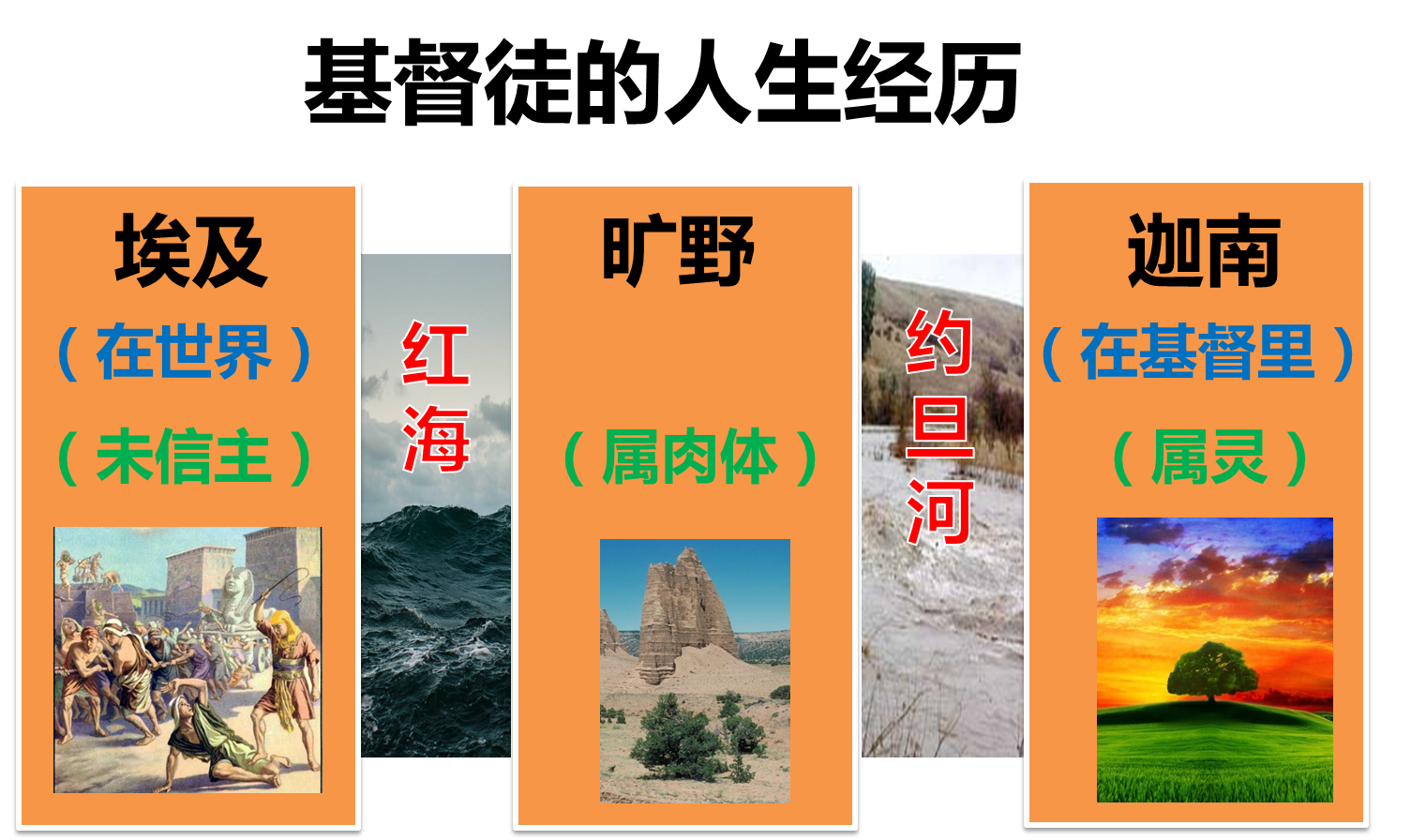 迦南美地在新约是指什么？
象征神在基督里所赐给基督徒的祝福之地                       （弗 1:3 愿颂赞归与我们主耶稣基督的父神！他在基督里曾赐给我们天上各样属灵的福气 ）
被仇敌占据，需要将其除灭才能享受神的祝福
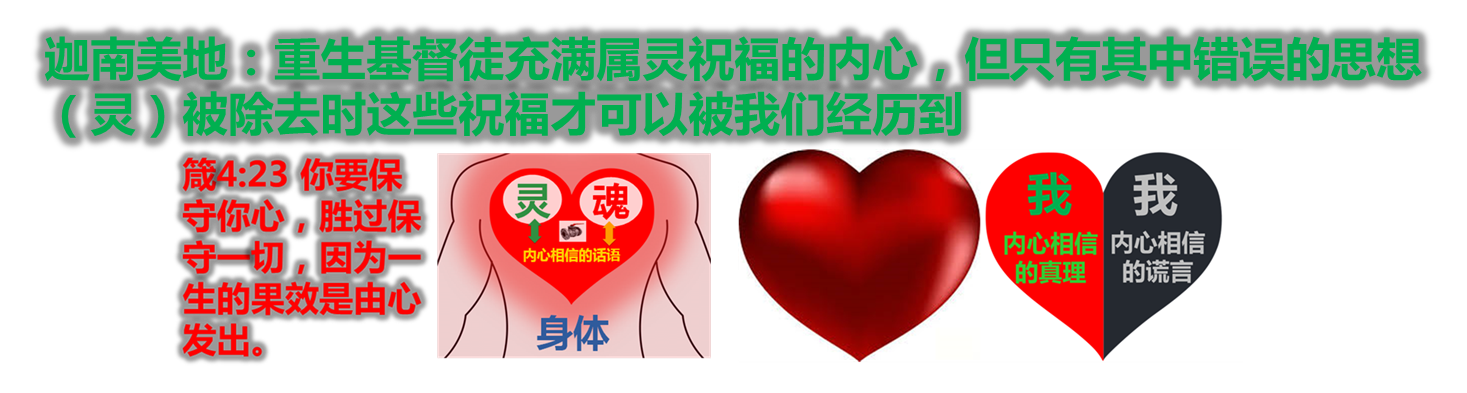 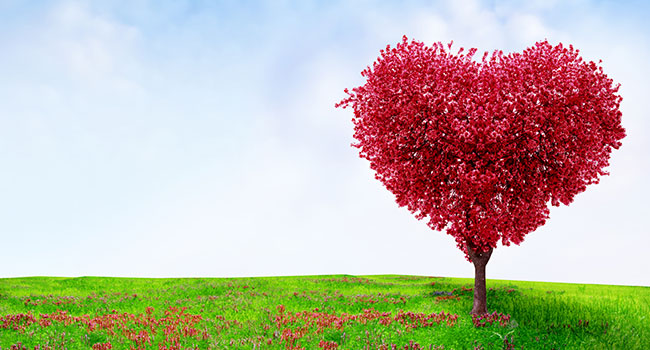 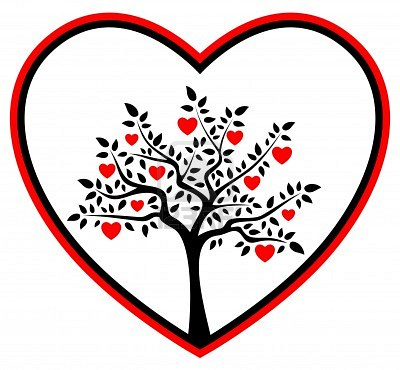 我的心哪
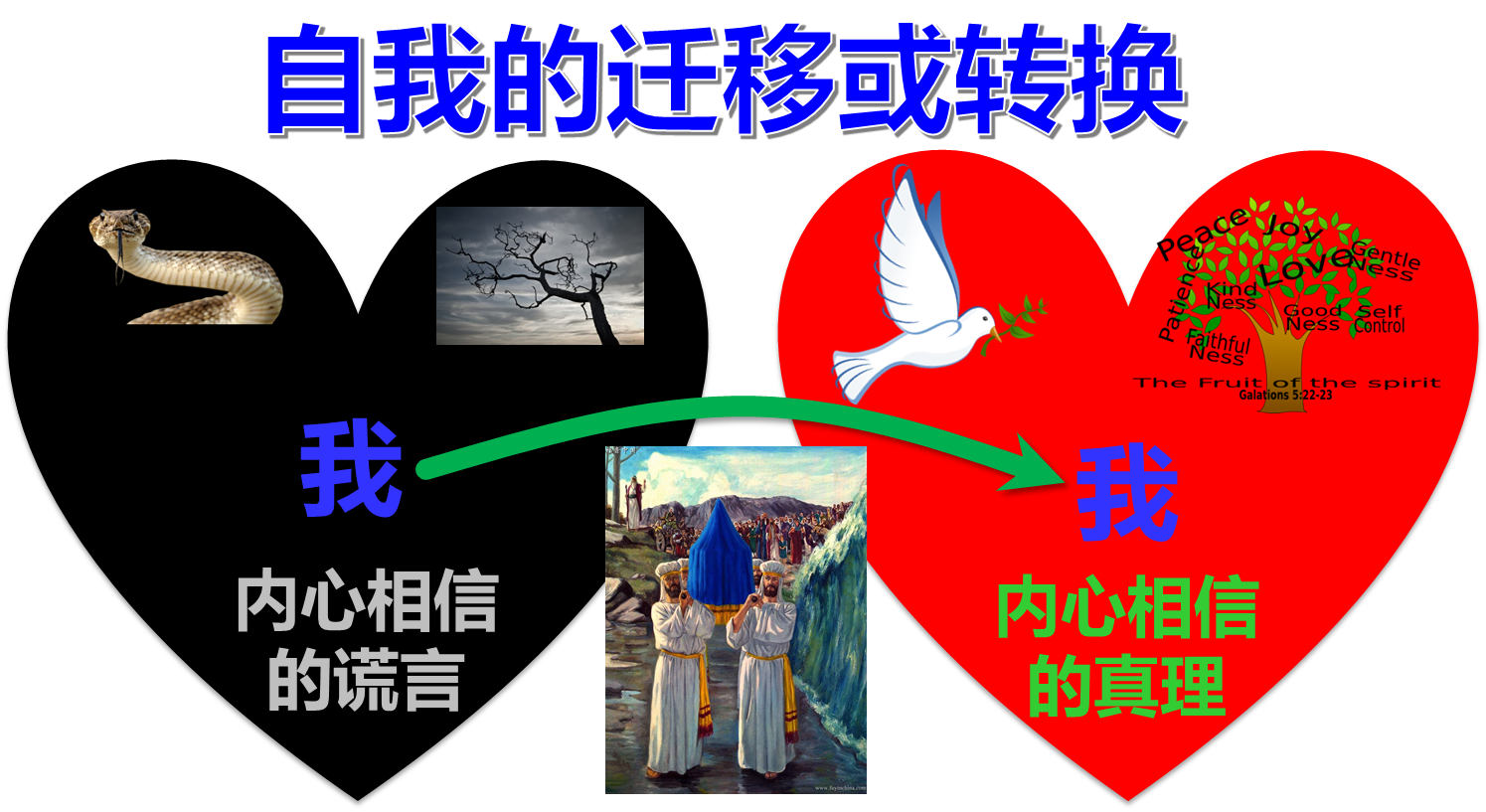 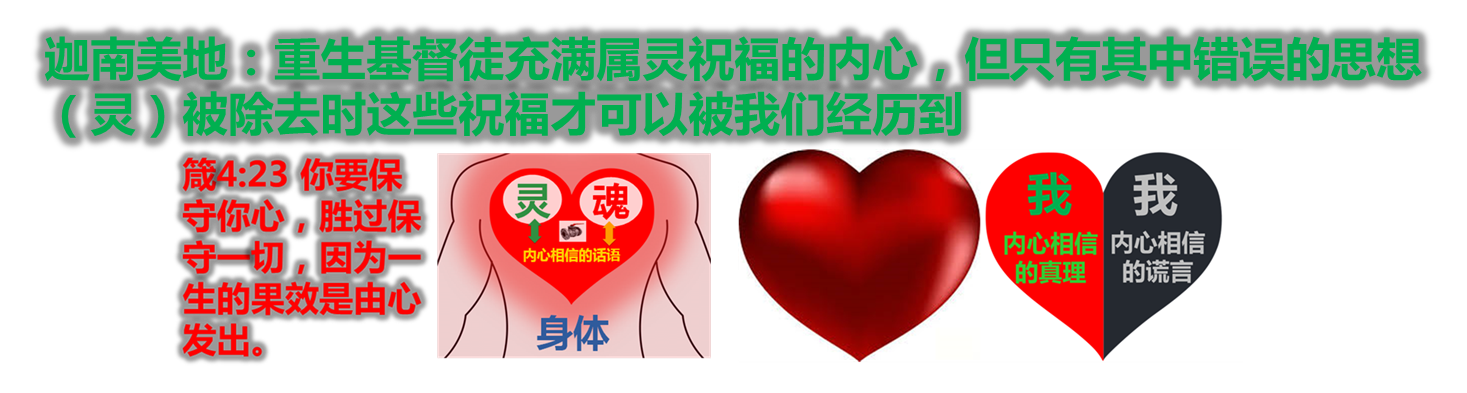 进入应许之地的第一场仗
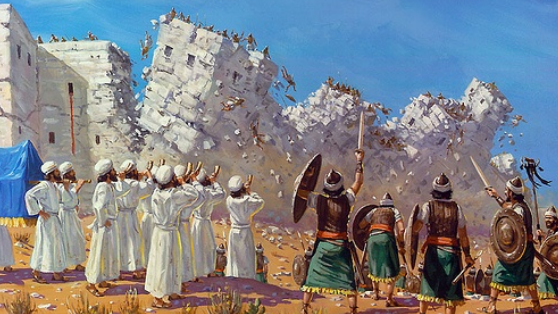 认清我们的敌人：是内心的错误思想，不是不理想的环境
地上的肢体
太 5:29-30 若是你的右眼叫你跌倒，就剜出来丢掉，宁可失去百体中的一体，不叫全身丢在地狱里。 若是右手叫你跌倒，就砍下来丢掉，宁可失去百体中的一体，不叫全身下入地狱。
西 3:4-5 基督是我们的生命，他显现的时候，你们也要与他一同显现在荣耀里。 所以，要治死你们在地上的肢体，就如淫乱、污秽、邪情、恶慾，和贪婪。贪婪就与拜偶象一样。
雅 1:15 私慾既怀了胎，就生出罪来；罪既长成，就生出死来。
解决方法1
（学业、成就）
肉体
自我
依靠
解决方法2
（钱财）
解决方法3
（男女关系）
缺乏2
缺乏1
缺乏3
撒但的谎言：
你没有，你不行
认清及治死地上的肢体
耶利哥城
外面要进来的错误思想
内心已经有的、想放弃却无法放弃的错误思想（让我们难受的）
内心已经有的、可以放弃却不想放弃的错误思想（让肉体感觉好的）
耶利哥城
解决方法1
（学业、成就）
肉体
自我
依靠
解决方法2
（钱财）
解决方法3
（男女关系）
缺乏2
认清我们的敌人：是内心的错误思想，不是不理想的环境
缺乏1
缺乏3
撒但的谎言：
你没有，你不行
进入应许之地的第二场仗
书7:1 以色列人在当灭的物上犯了罪；因为犹大支派中，谢拉的曾孙，撒底的孙子，迦米的儿子亚干(he that troubles)取了当灭的物；耶和华的怒气就向以色列人发作。7:2 当下，约书亚从耶利哥打发人往伯特利(house of God) 东边、靠近伯亚文(house of iniquity)的艾城去，吩咐他们说：你们上去窥探那地。他们就上去窥探艾城。7:3 他们回到约书亚那里，对他说：众民不必都上去，只要二叁千人上去就能攻取艾城；不必劳累众民都去，因为那里的人少。7:4 于是民中约有叁千人上那里去，竟在艾城人面前逃跑了。7:5 艾城的人击杀了他们叁十六人，从城门前追赶他们，直到示巴琳，在下坡杀败他们；众民的心就消化如水。7:6 约书亚便撕裂衣服；他和以色列的长老把灰撒在头上，在耶和华的约柜前俯伏在地，直到晚上。7:7 约书亚说：哀哉！主耶和华阿，你为甚么竟领这百姓过约但河，将我们交在亚摩利人的手中，使我们灭亡呢？我们不如住在约但河那边倒好。7:8 主阿，以色列人既在仇敌面前转背逃跑，我还有甚么可说的呢？
进入应许之地的第二场仗
书7:9 迦南人和这地一切的居民听见了就必围困我们，将我们的名从地上除灭。那时你为你的大名要怎样行呢？7:10 耶和华吩咐约书亚说：起来！你为何这样俯伏在地呢？7:11 以色列人犯了罪，违背了我所吩咐他们的约，取了当灭的物；又偷窃，又行诡诈，又把那当灭的放在他们的家具里。7:12 因此，以色列人在仇敌面前站立不住。他们在仇敌面前转背逃跑，是因成了被咒诅的；你们若不把当灭的物从你们中间除掉，我就不再与你们同在了。7:13 你起来，叫百姓自洁，对他们说：你们要自洁，预备明天，因为耶和华以色列的　神这样说：以色列阿，你们中间有当灭的物，你们若不除掉，在仇敌面前必站立不住！7:14 到了早晨，你们要按着支派近前来；耶和华所取的支派，要按着宗族近前来；耶和华所取的宗族，要按着家室近前来；耶和华所取的家室，要按着人丁，一个一个的近前来。
进入应许之地的第二场仗
书7:15 被取的人有当灭的物在他那里，他和他所有的必被火焚烧；因他违背了耶和华的约，又因他在以色列中行了愚妄的事。7:16 于是，约书亚清早起来，使以色列人按着支派近前来，取出来的是犹大支派；7:17 使犹大支派（原文是宗族）近前来，就取了谢拉的宗族；使谢拉的宗族，按着家室人丁，一个一个的近前来，取出来的是撒底；7:18 使撒底的家室，按着人丁，一个一个的近前来，就取出犹大支派的人谢拉的曾孙，撒底的孙子，迦米的儿子亚干 (he that troubles)。7:19 约书亚对亚干说：我儿，我劝你将荣耀归给耶和华以色列的　神，在他面前认罪，将你所做的事告诉我，不要向我隐瞒。7:20 亚干回答约书亚说：我实在得罪了耶和华以色列的　神。我所做的事如此如此：7:21 我在所夺的财物中看见一件美好的示拿衣服，二百舍客勒银子，一条金子重五十舍客勒，我就贪爱这些物件，便拿去了。现今藏在我帐棚内的地里，银子在衣服底下。
进入应许之地的第二场仗
书7:22 约书亚就打发人跑到亚干的帐棚里。那件衣服果然藏在他帐棚内，银子在底下。7:23 他们就从帐棚里取出来，拿到约书亚和以色列众人那里，放在耶和华面前。7:24 约书亚和以色列众人把谢拉的曾孙亚干和那银子、那件衣服、那条金子，并亚干的儿女、牛、驴、羊、帐棚，以及他所有的，都带到亚割谷去。7:25 约书亚说：你为甚么连累我们呢？今日耶和华必叫你受连累。于是以色列众人用石头打死他，将石头扔在其上，又用火焚烧他所有的（他所有的原文作他们）。7:26 众人在亚干身上堆成一大堆石头，直存到今日。于是耶和华转意，不发他的烈怒。因此那地方名叫亚割谷（亚割就是连累的意思, trouble），直到今日。
我们从中可以学习的功课
艾城
比耶利哥城小很多
以色列人有了得胜的经历却一开始失败了
约一5:4 因为凡从神生的，就胜过世界；使我们胜了世界的，就是我们的信心。
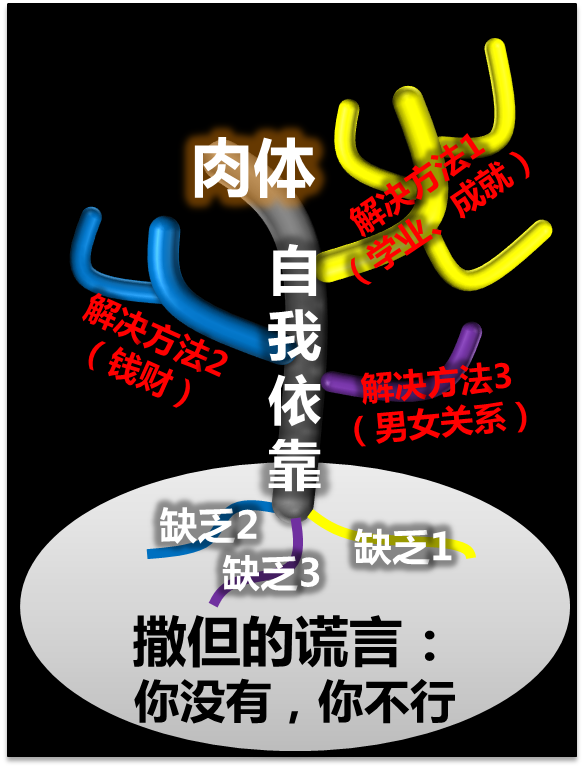 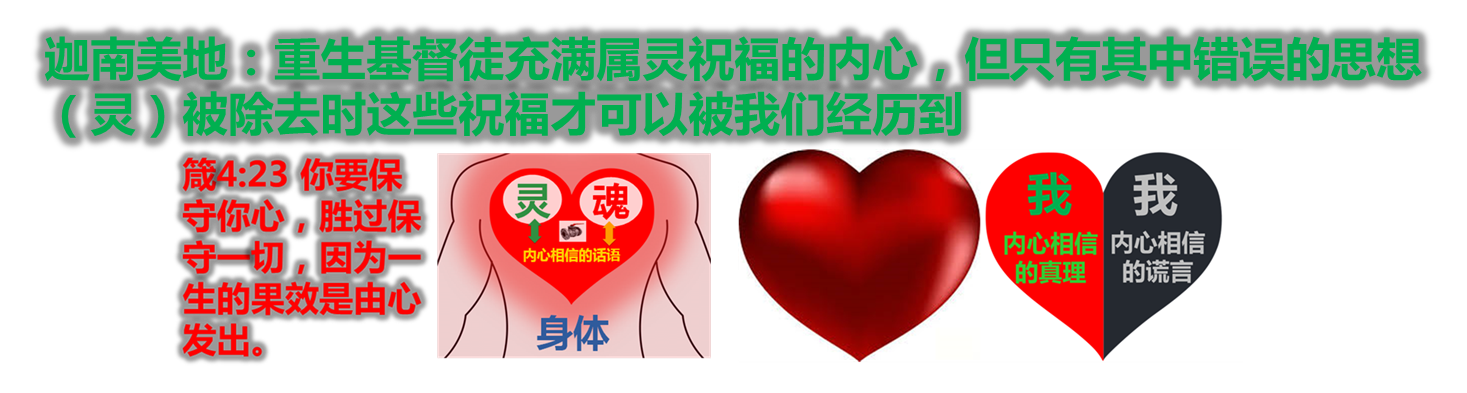 我们从中可以学习的功课
艾城
比耶利哥城小很多
以色列人有了得胜的经历却一开始失败了
加2:19 我因律法，就向律法死了，叫我可以向神活着。 2:20 我已经与基督同钉十字架，现在活着的不再是我，乃是基督在我里面活着；并且我如今在肉身活着，是因信神的儿子而活；他是爱我，为我捨己。
过了约旦河（有了新人启示）之后的失败无非是因为又与肉体认同了！
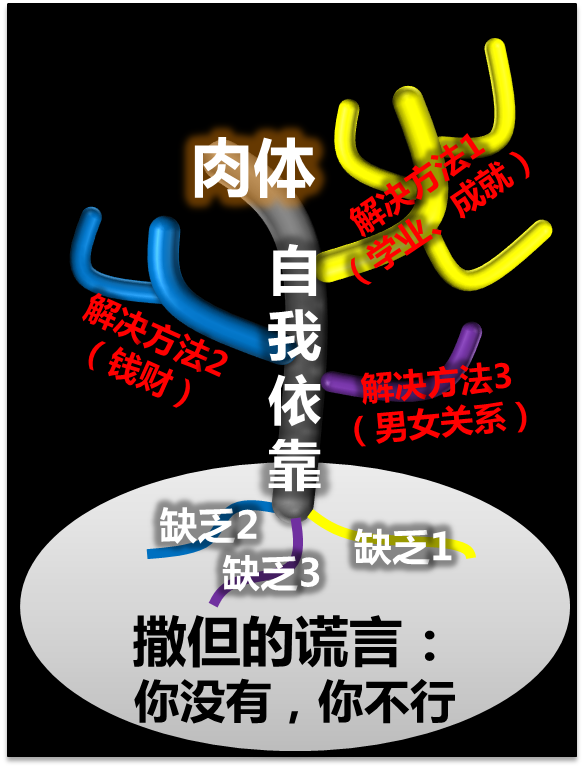 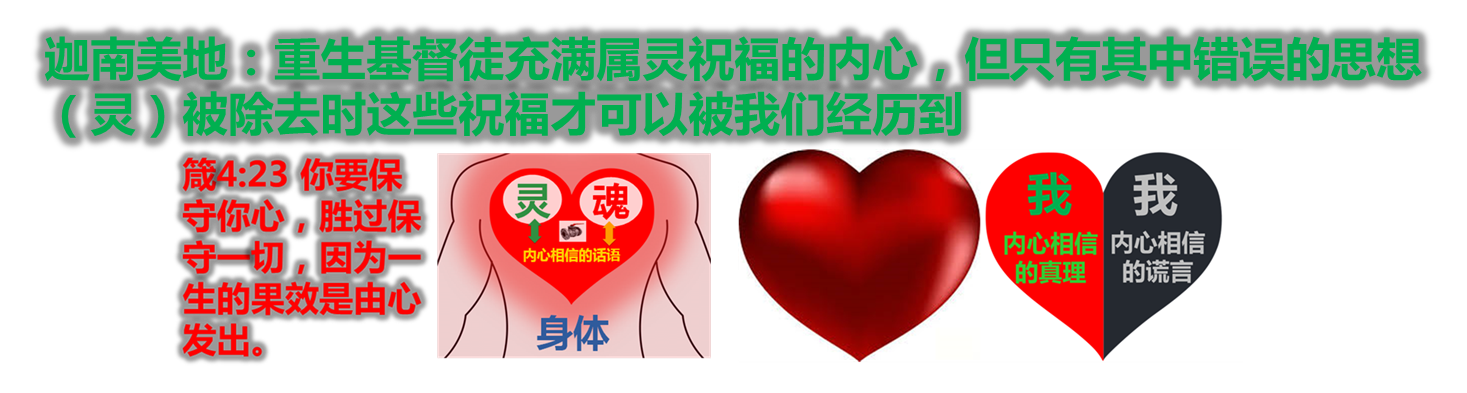 我们从中可以学习的功课
艾城
比耶利哥城小很多
以色列人有了得胜的经历却一开始失败了
来10:38 只是义人必因信得生。他若退后，我心里就不喜欢他。 10:39 我们却不是退后入沉沦的那等人，乃是有信心以致灵魂得救的人。
过了约旦河（有了新人启示）之后的失败无非是因为又与肉体认同了！
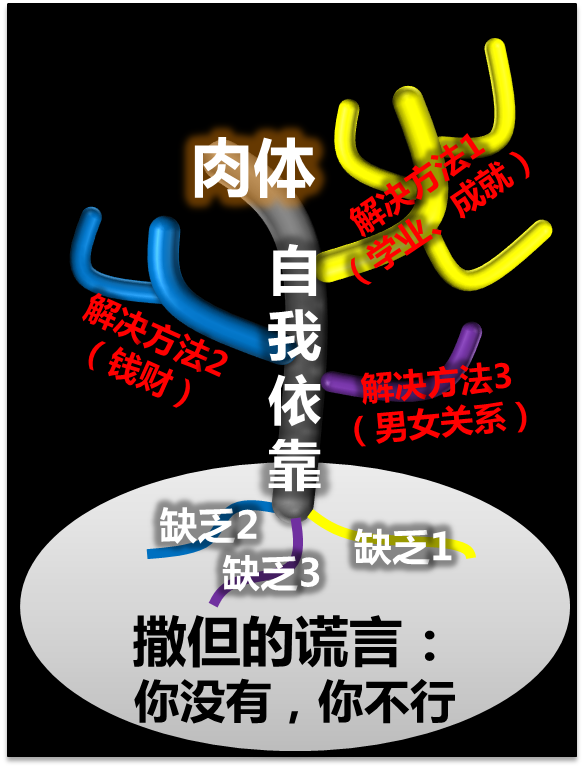 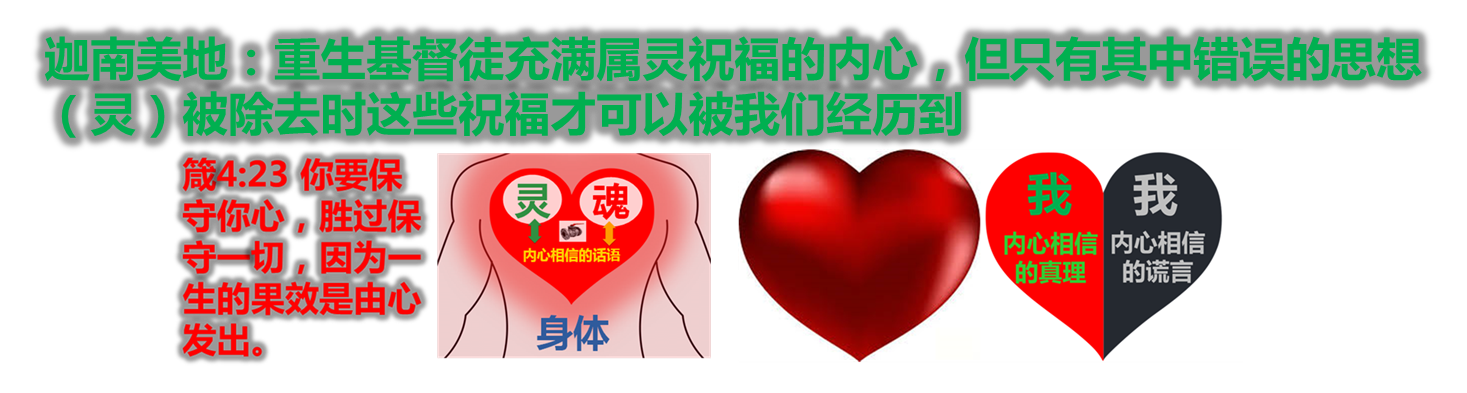 我们从中可以学习的功课
与肉体认同的方法：爱惜肉体或其中的罪
约一1:5 神就是光，在他毫无黑暗。这是我们从主所听见、又报给你们的信息。 1:6 我们若说是与神相交，却仍在黑暗里行，就是说谎话，不行真理了。 1:7 我们若在光明中行，如同神在光明中，就彼此相交，他儿子耶稣的血也洗净我们一切的罪。 1:8 我们若说自己无罪，便是自欺，真理不在我们心里了。 1:9 我们若认自己的罪（homologeo, properly, to say the same thing as another, i. e. to agree with），神是信实的，是公义的，必要赦免我们的罪，洗净我们一切的不义。 1:10 我们若说自己没有犯过罪，便是以神为说谎的，他的道也不在我们心里了。
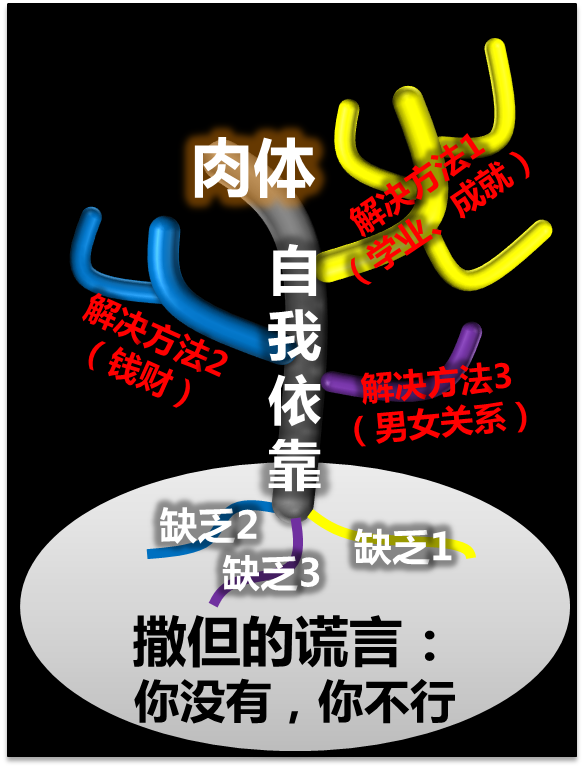 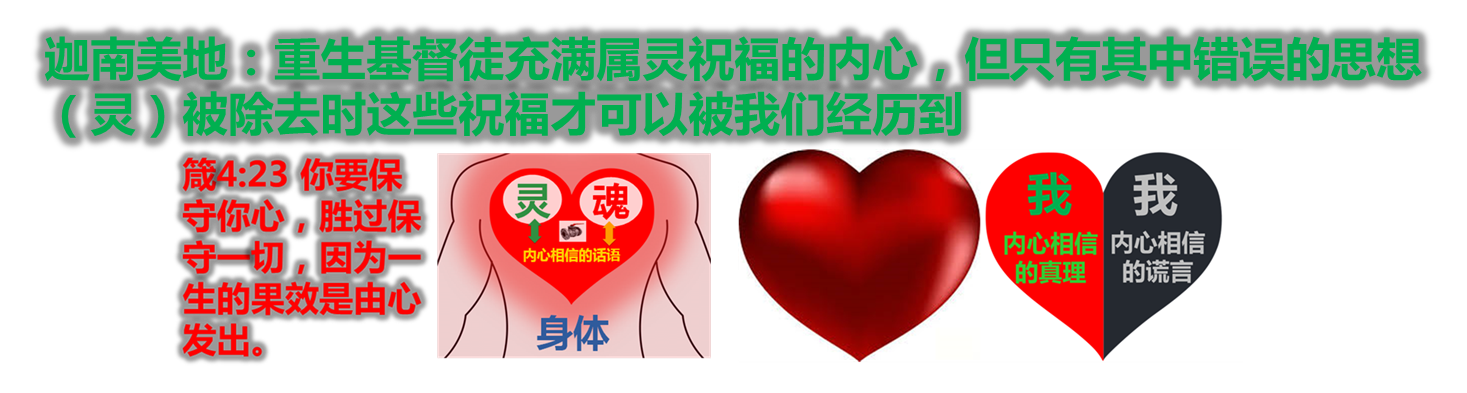 我们从中可以学习的功课
与肉体认同的方法：爱世界
约一2:15 不要爱世界和世界上的事。人若爱世界，爱父的心 (the love of the Father) 就不在他里面了。 2:16 因为凡世界上的事，就象肉体的情慾（lust，缺乏感），眼目的情慾（lust，缺乏感） ，并今生的骄傲，都不是从父来的，乃是从世界来的。 2:17 这世界和其上的情慾（lusts，缺乏感）都要过去，惟独遵行神旨意的，是永远常存。
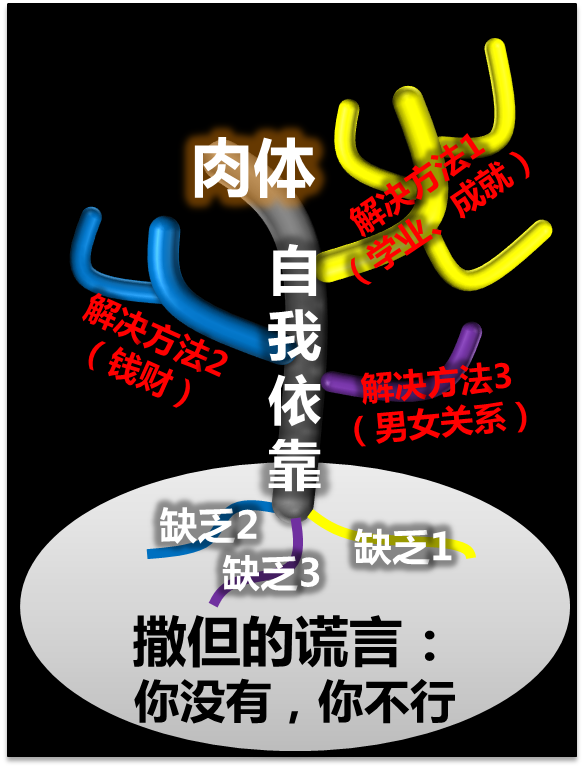 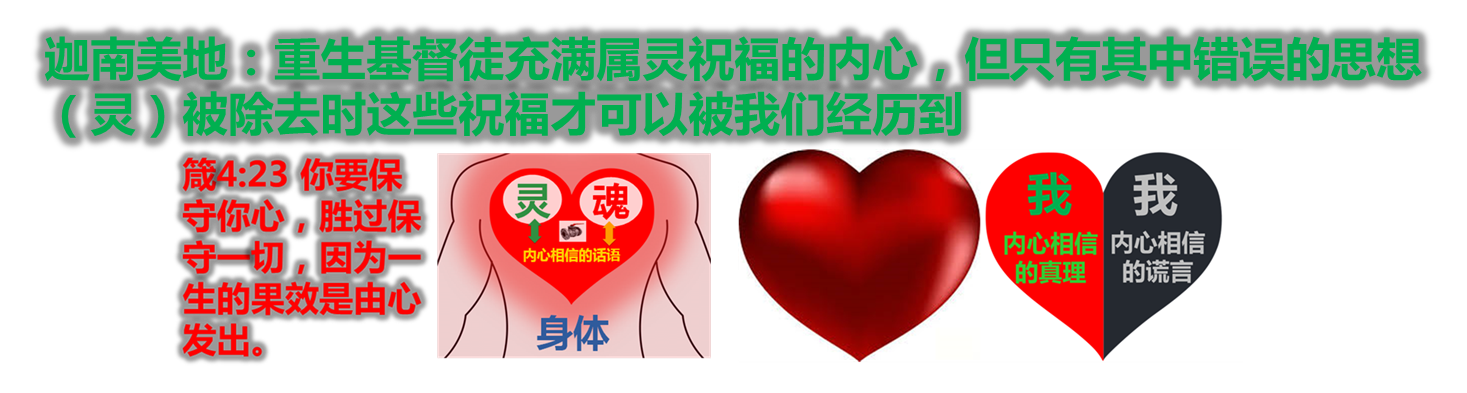 我们从中可以学习的功课
与肉体认同的方法：在缺乏感中行事
雅1:12 忍受试探的人是有福的，因为他经过试验以后，必得生命的冠冕；这是主应许给那些爱他之人的。 1:13 人被试探，不可说：「我是被神试探」；因为神不能被恶试探，他也不试探人。 1:14 但各人被试探，乃是被自己的私慾牵引诱惑的。 1:15 私慾既怀了胎，就生出罪来；罪既长成，就生出死来。 
提前6:6 然而，敬虔加上知足的心便是大利了；
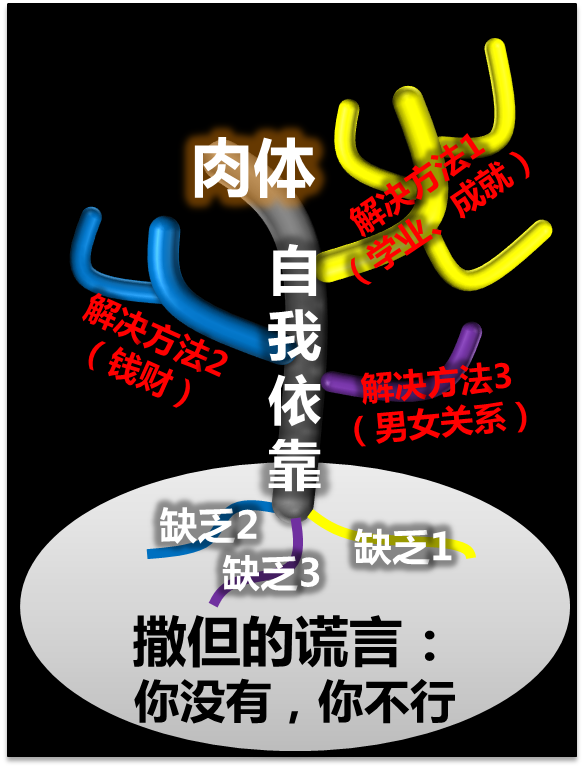 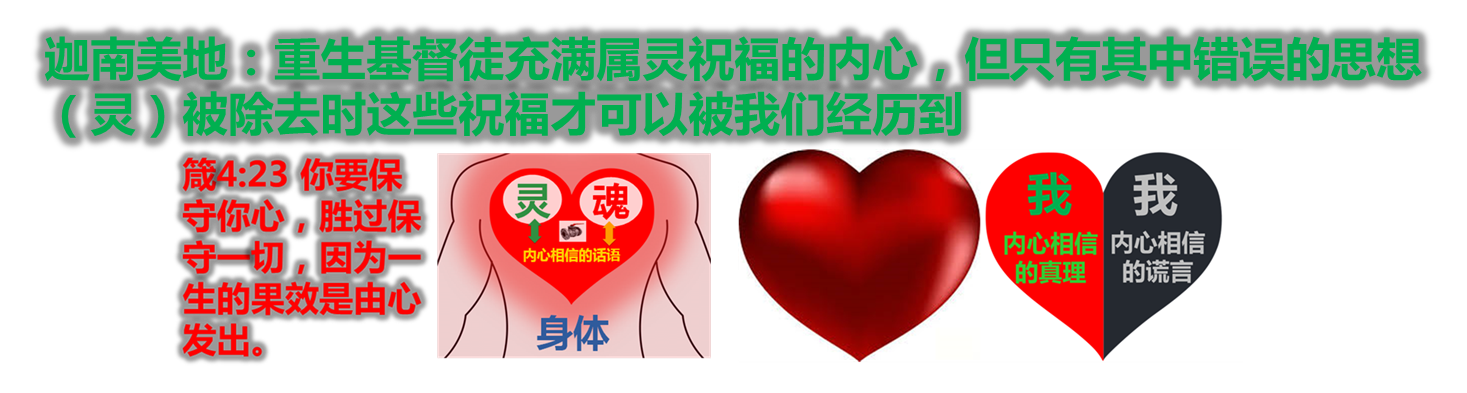